Best Practices in Online and Hybrid Courses
Southeast Regional Meeting
American Accounting Association
Asheville, NC
April 2015
Moderator
Brenda Mattison
Tri–County Technical College, Pendleton, SC

Panelists
Carol Hughes
Asheville–Buncombe Technical College, Asheville, NC
University of North Carolina at Asheville, Asheville, NC
Tracie Miller–Nobles
Austin Community College, Austin, TX
Cathy J. Scott
Navarro College, Corsicana, TX
[Speaker Notes: Introduce self; allow panelists to introduce themselves]
Creating a supportive course community
Research tells us that the first two–three weeks are critical in student participation and retention.
QUESTION: What do you do to motivate students at the beginning of your course?
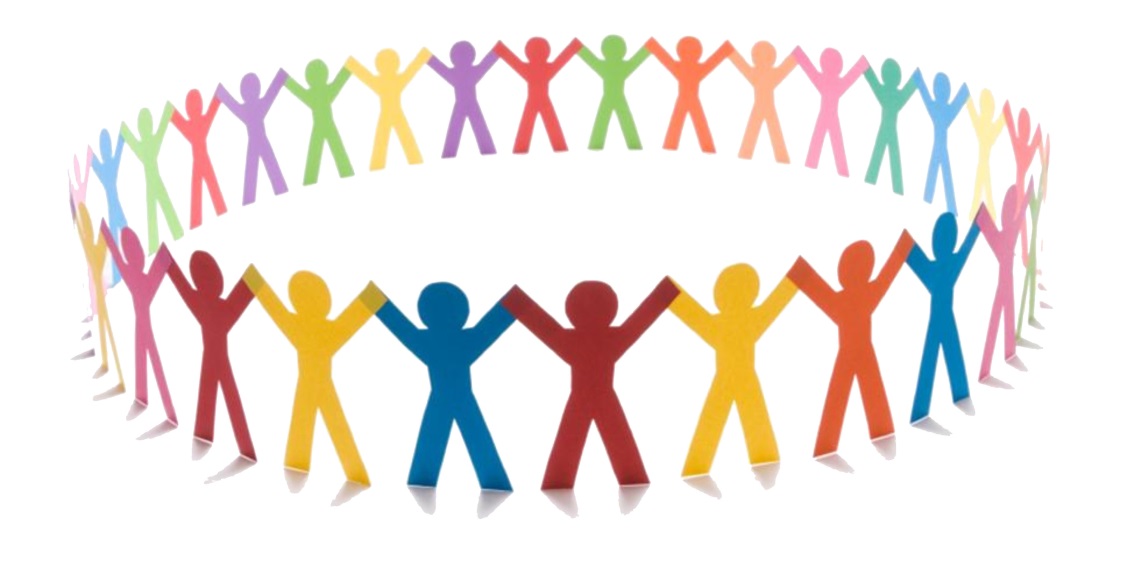 [Speaker Notes: For each slide: state topic, read statement, ask question, allow panelists to respond.]
Long–term engagement
Engagement needs to continue past the first few weeks.
QUESTION: What have you found to be the most effective ways to engage students in your course, with you, and with each other?
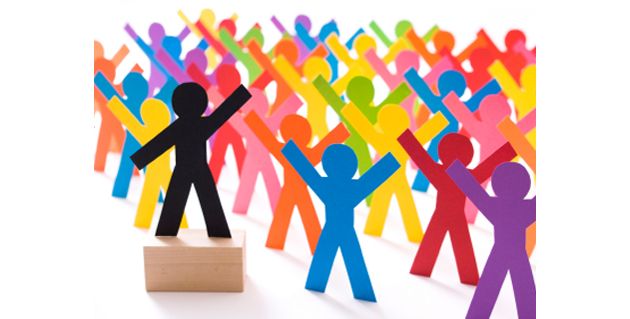 Incorporating technologies
Using technology is a powerful way to increase student-to-student and student-to-teacher interaction. 
QUESTION: What type of technologies are you using in your courses?
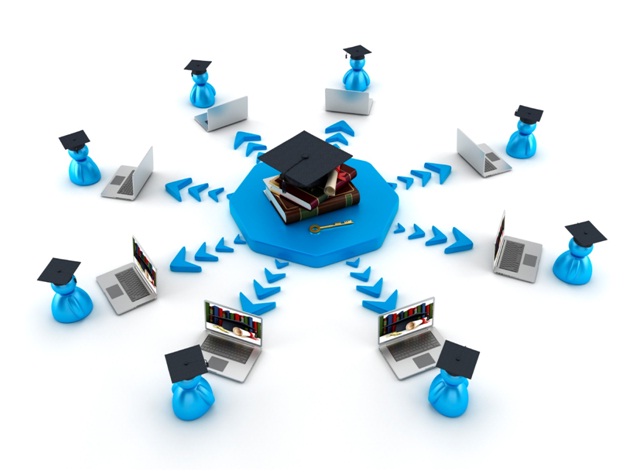 Classroom management
An online class takes a significant amount of work, often more that a traditional class.
QUESTION: What time management tips can you share regarding online classroom management?
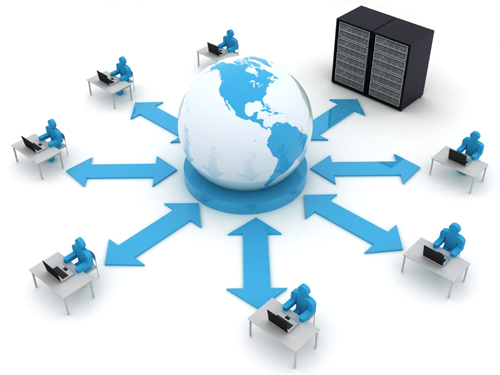 Questions
Do you have questions for the panelists?
Do you have something you would like to share?
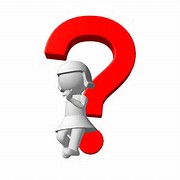 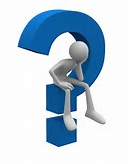 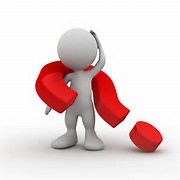 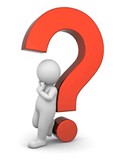 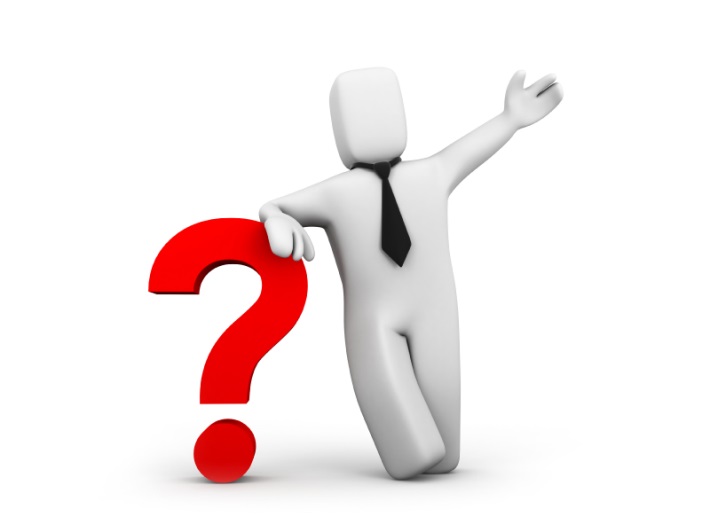 [Speaker Notes: Ask audience if they have questions for panelists.]
Thank you!
Carol Hughes
Asheville–Buncombe Technical College, Asheville, NC
University of North Carolina at Asheville, Asheville, NC
carolynbhughes@abtech.edu
Tracie Miller–Nobles
Austin Community College, Austin, TX
tracie.nobles@gmail.com
Cathy J. Scott
Navarro College, Corsicana, TX
cathy.scott@navarrocollege.edu
Brenda Mattison
Tri–County Technical College, Pendleton, SC
bmattiso@tctc.edu